NOTICE
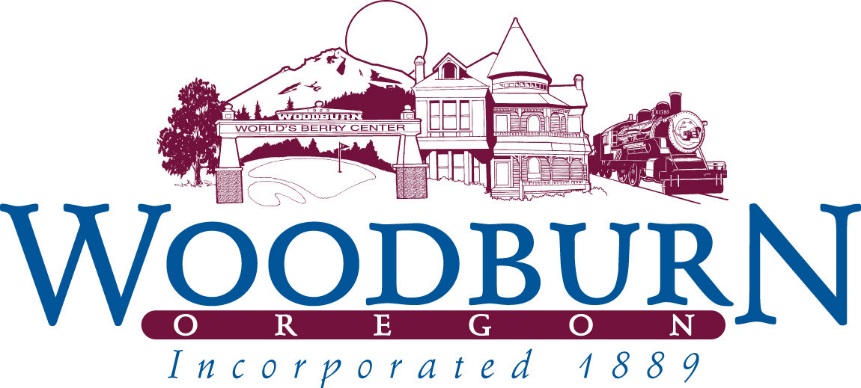 ANX 24-02 
Mill Creek II subdivision
Planning Commission 
April 10, 2025 at 7:00 p.m.
Call (503) 982-5246 or visit www.woodburn-or.gov/calendar
[Speaker Notes: Possible land use app types are:  ANN, AR, CUP, IMP, PAR, PLA, PMA, property-specific PTA, SB, TRP, TUP, and VAR.  Write in the app submittal number and the last two digits of the applicable phone number:  31 for PAR, PLA, or SB (Engineering) and 26 for all other apps (Planning).]